Pronunciation
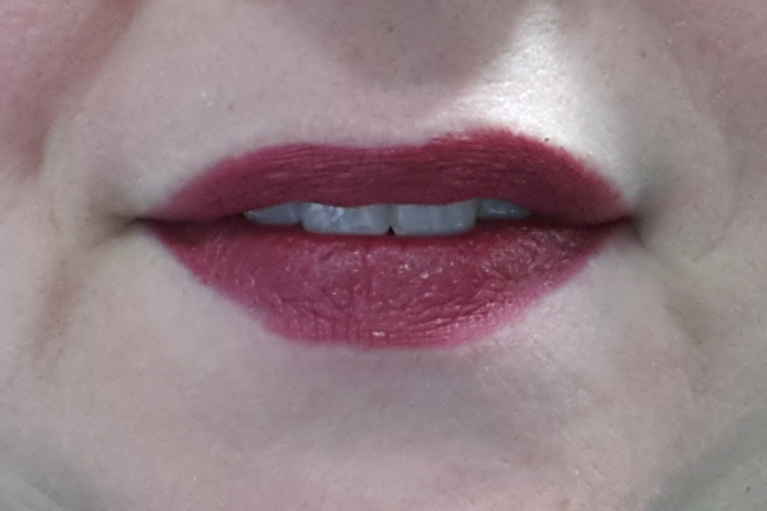 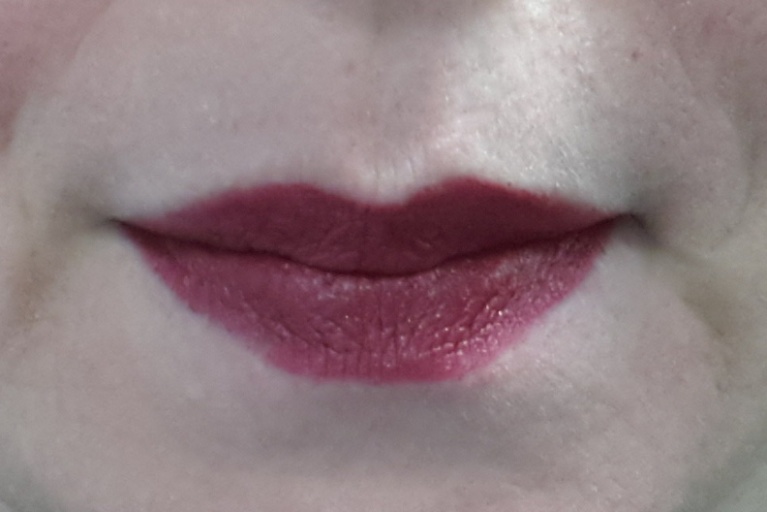 P
F
fast – past	fen – pen	     	fool – pool	
fee – P		fine – pine	  fop – pop	
feel – peel		fly – ply	  	fork – pork	
feet – peat	foot – put	 	 face – pace
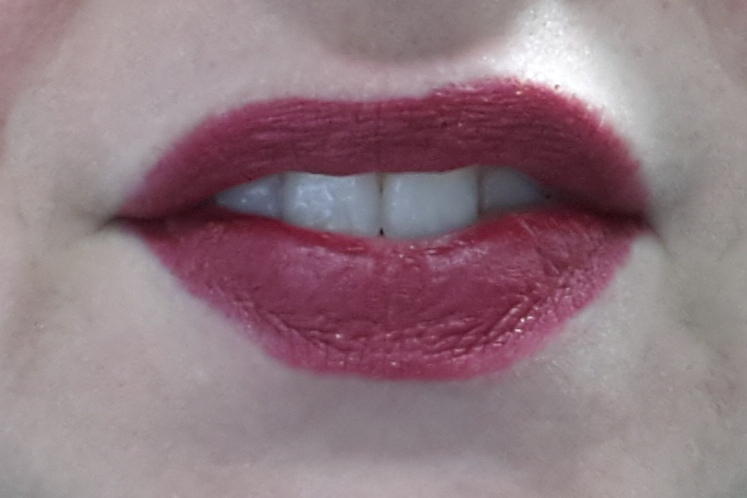 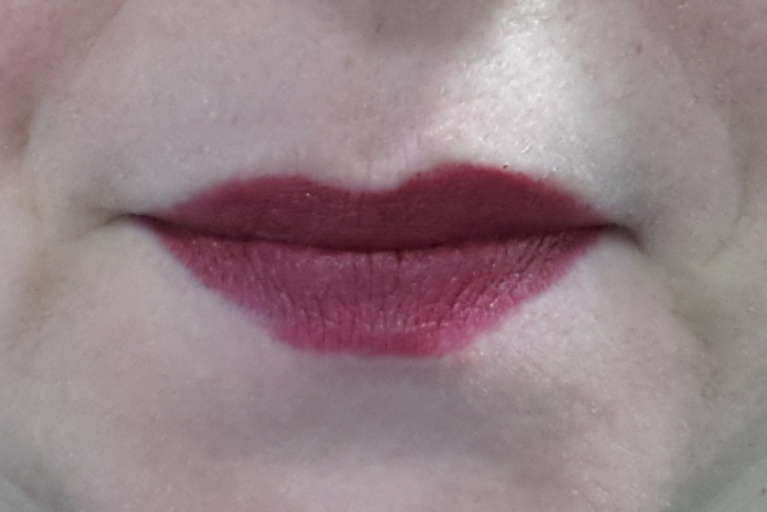 V
B
B – V			ban – van	  	best – vest
bat – vat		boat – vote	  	bale – vale
berry – very	bent – vent	 	 bow – vow	
best –  vest		bet – vet	  	dub – dove
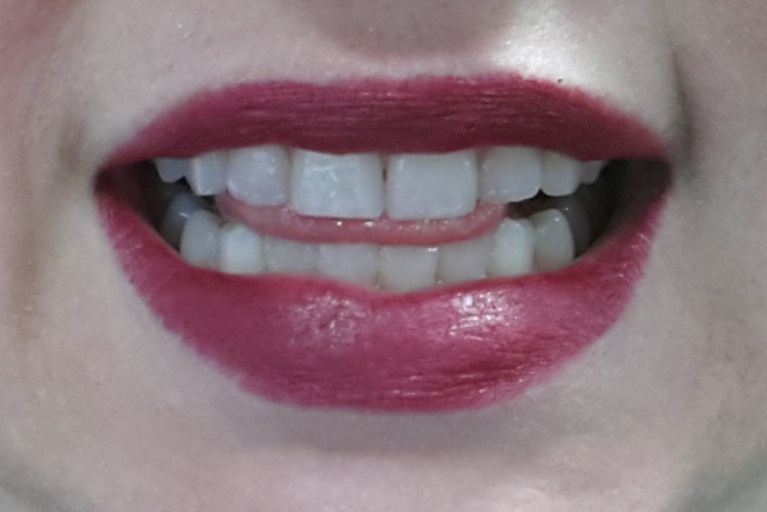 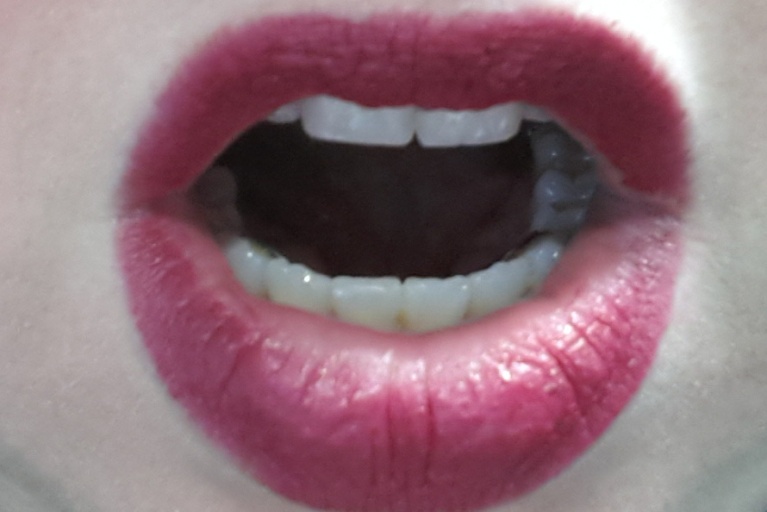 L
R
cloud - crowd	loom – room	lead – read
fly – fry		blue – brew	  	lane – rain
light – right	glass – grass	lows – rose
lice – rice		lied – ride	  	lock – rock
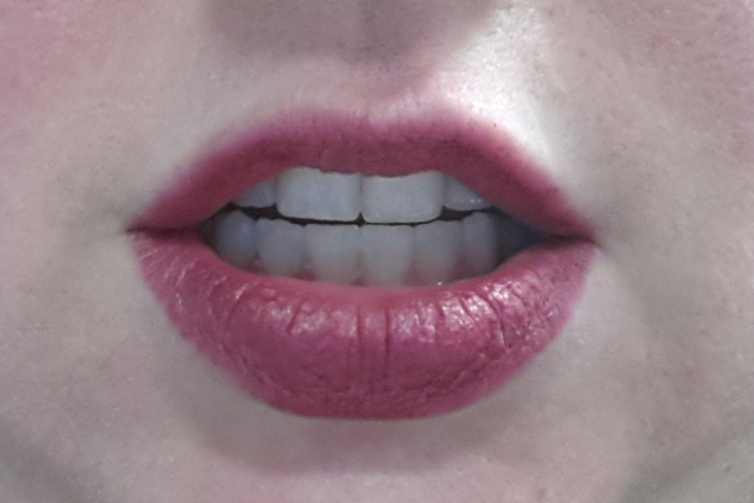 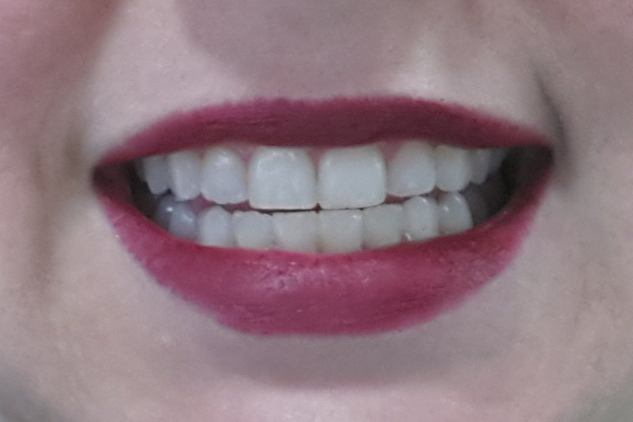 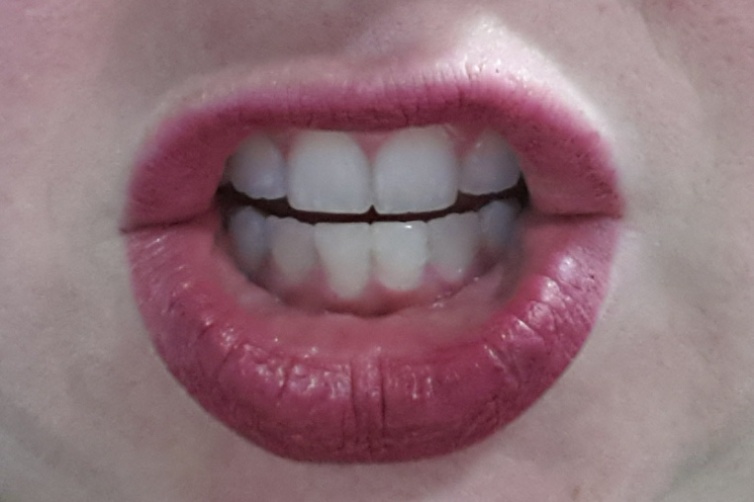 J
Z
Ch
chip         –       jip          –        zip
chew         –       Jew           –        zoo
chow         –             jowl              –       wows
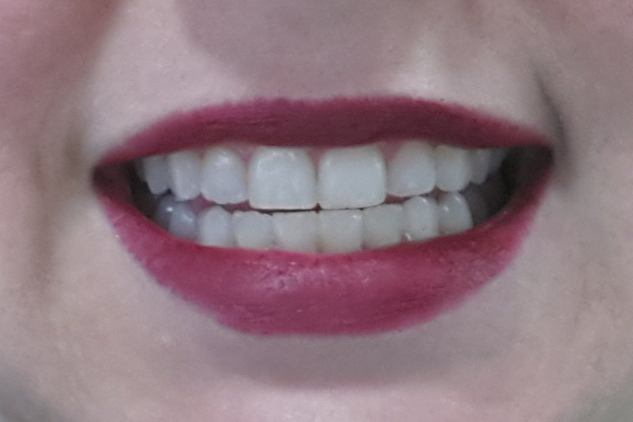 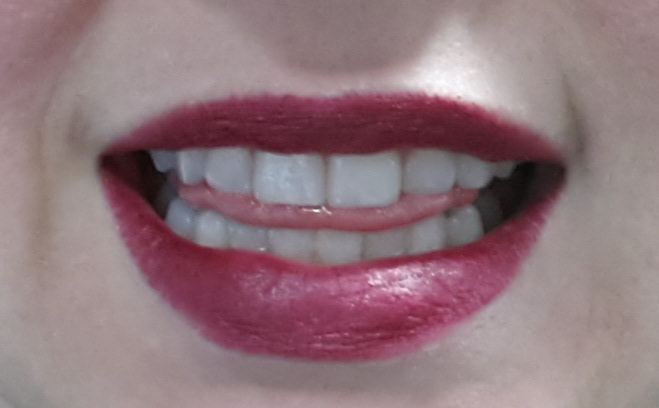 S
Th
faith – face  	myth – miss	thing –sing
tenth – tense  	thick – sick	math – mass

mother – father – brother
Tongue Twisters
Freddy Pepperoni fried potatoes for his French friends Peter and Fiona.
Victoria Bellaviks blew very blue bubbles for every five doves she viewed.
Little red rabbits love relaxing while learning really long lessons.
Jerry Chippendale zoomed and zigzagged as Julie the giraffe chased him around the zoo.
Seth at the thrift store sells soft, thick socks and leather slippers.